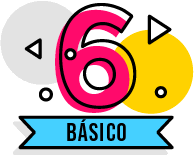 Ciencias Naturales
Aprendo 1: ¿Cómo reciclar el plástico en nuestro colegio?
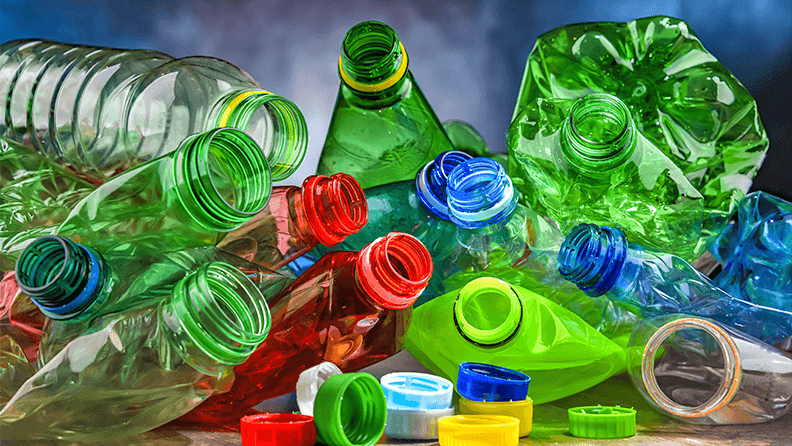 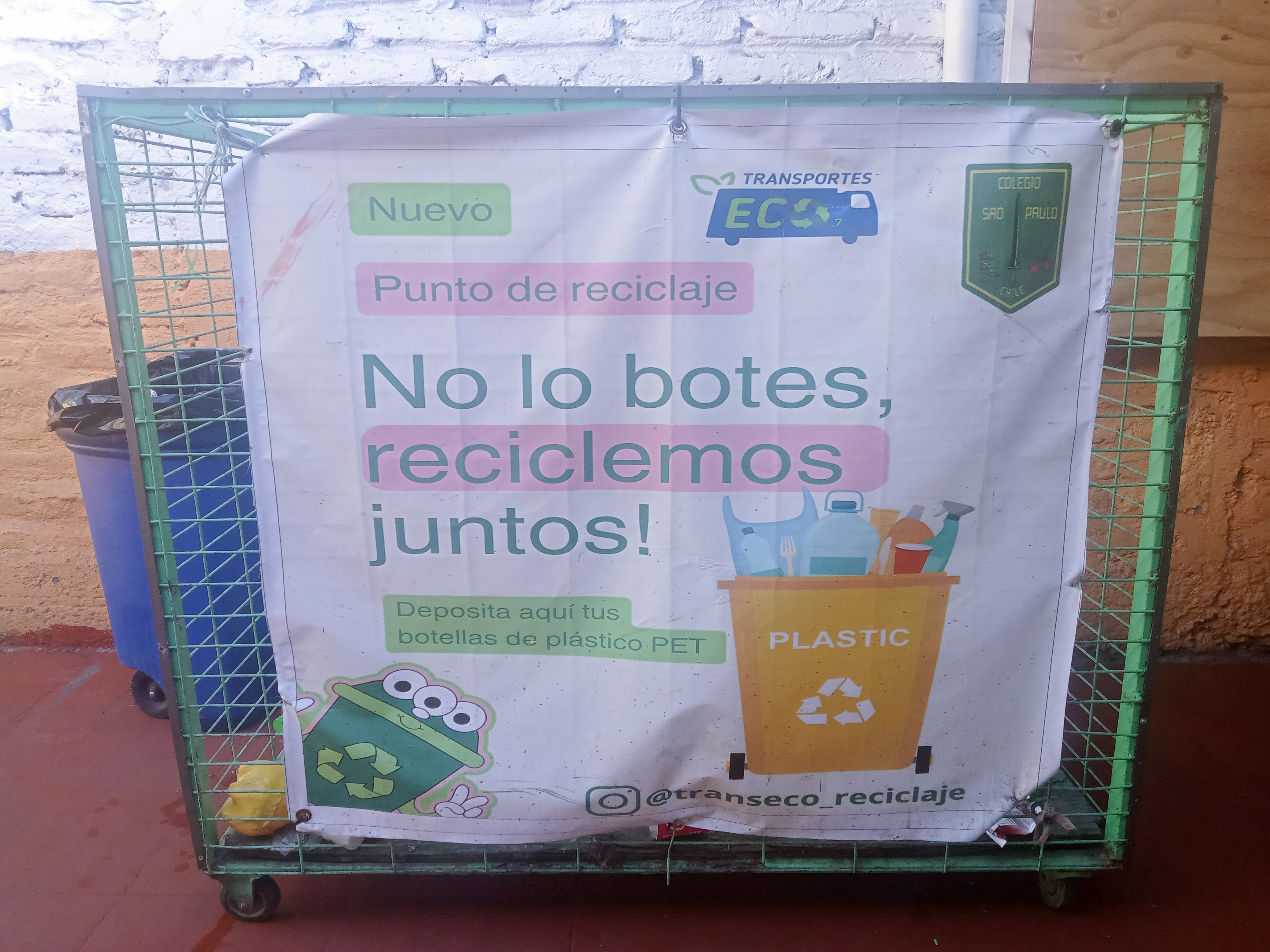 Actividad:
1.- ¿Conoces el elemento de la imagen? ¿Para que le damos uso? 

2.-Vamos a observar el contendedor de reciclaje. 

3.- ¿Crees que los estudiantes lo usan correctamente? ¿Por qué?
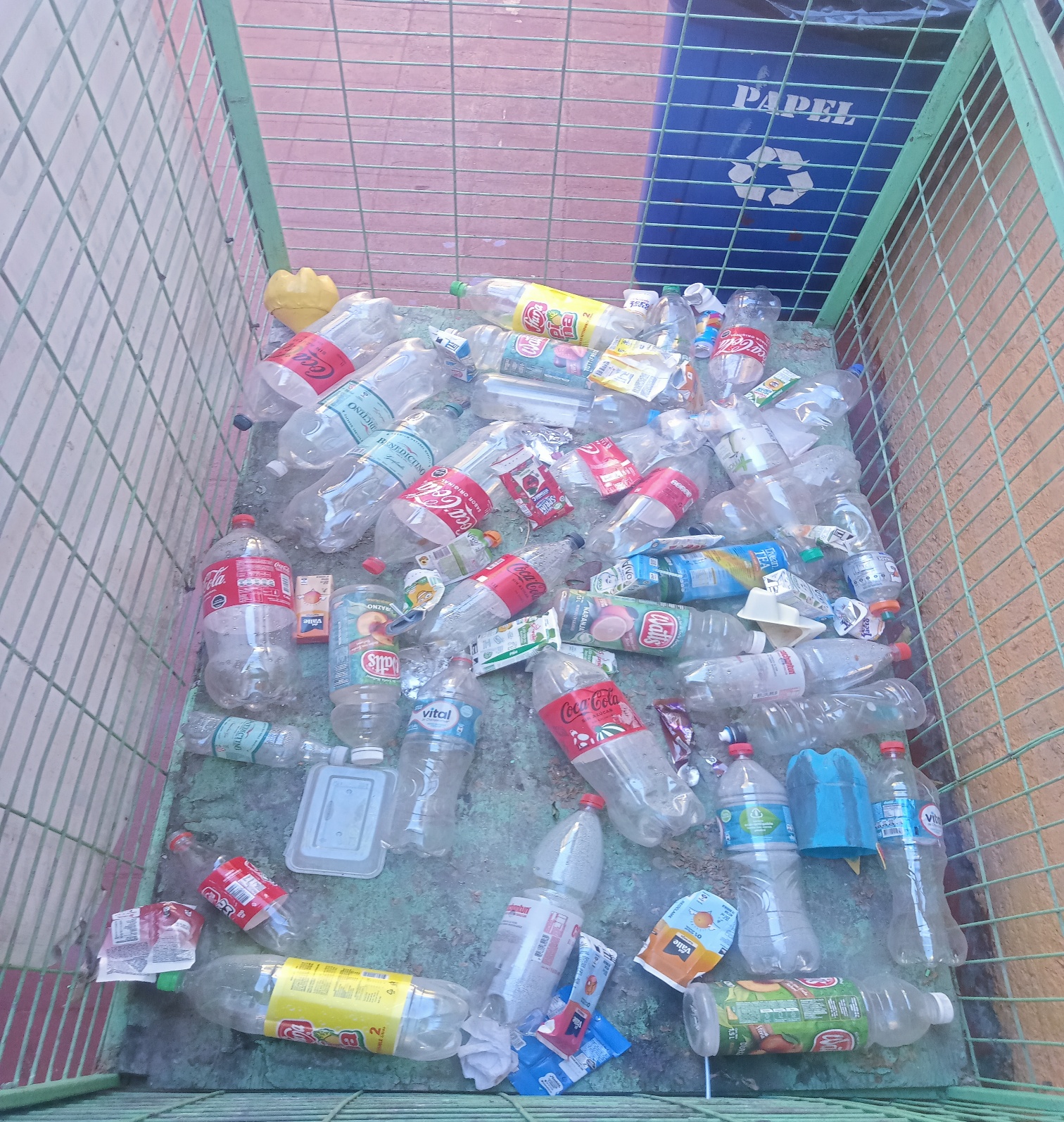 4.- ¿Qué errores se están cometiendo en el uso de este contenedor de reciclaje? 





5.- Explica cuál es la forma correcta de darle uso
Tarea: 
reciclar el plástico que utilizas de manera correcta. 
¿puedes hacerlo?
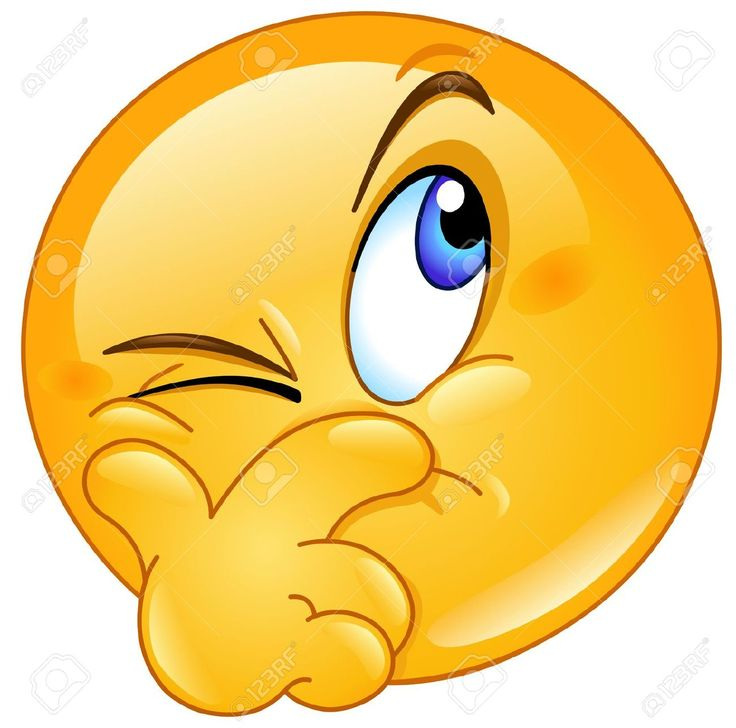